Help my Mom, 
Angelina Ruiz, 
Find a living 
Kidney Donor
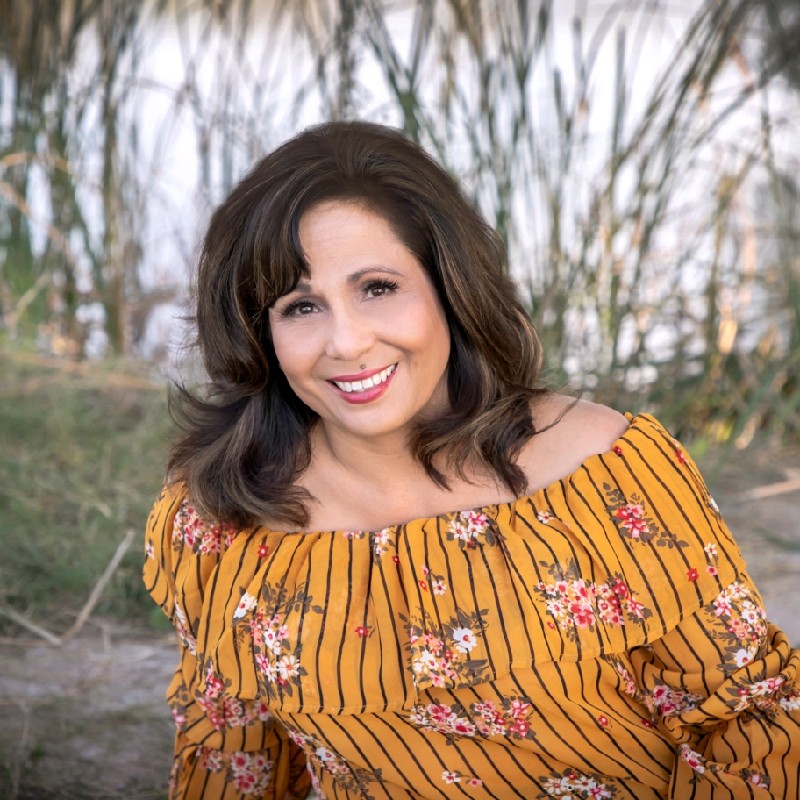 + Blood Type A or O – needed (+/- does not matter). 
+ A donor that requires a kidney in the future will be moved to the top of the list. 
+ Surgery is minimally invasive (Laparoscopic). 
+ One day in the hospital for surgery. 
+ Medical review conducted by Mayo Clinic. They are the best in the nation!
+ Medical and other expenses will be covered by insurance or donations. 
(Details will be discussed with donors to ensure financial needs are met)
For Kidney Donation, apply here:
www.mayoclinic.org/livingdonor
 (Type Angelina Ruiz as your intended donor)

Bio, Event & Fundraiser Info:
https://helphopelive.org/campaign/18901/

Contact: crystalamarlatt@gmail.com
Or Angelina Ruiz at 520-730-5044 
angelinagarcia295@gmail.com
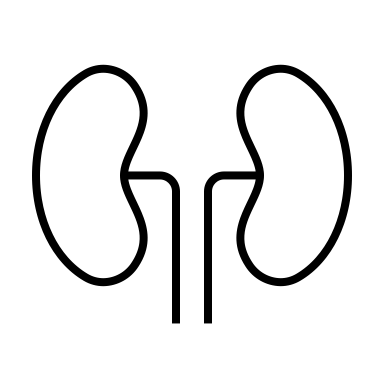 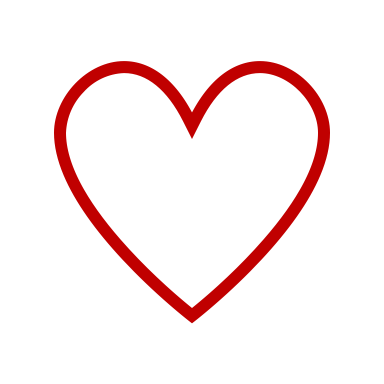 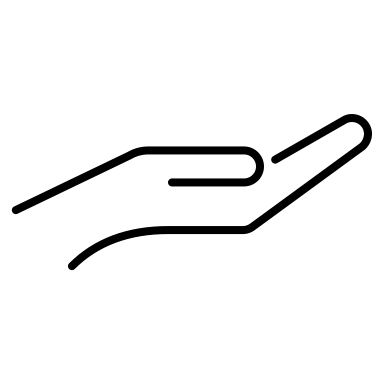 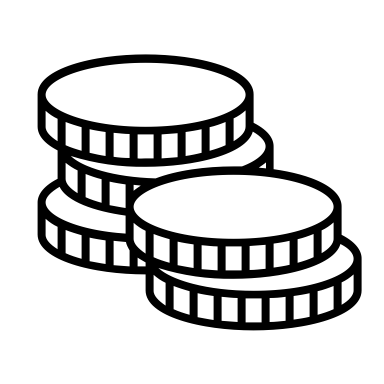 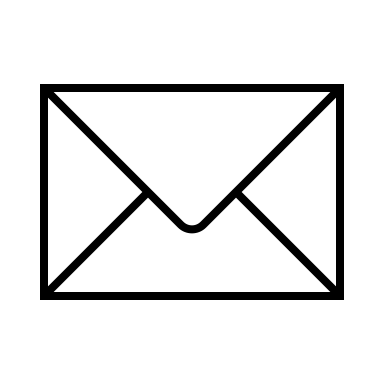 Scan for Bio, Events, 
and Fundraising
Scan for Donor
 Application
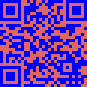 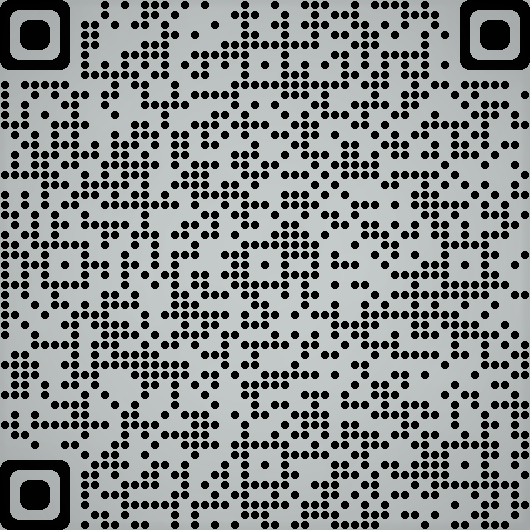 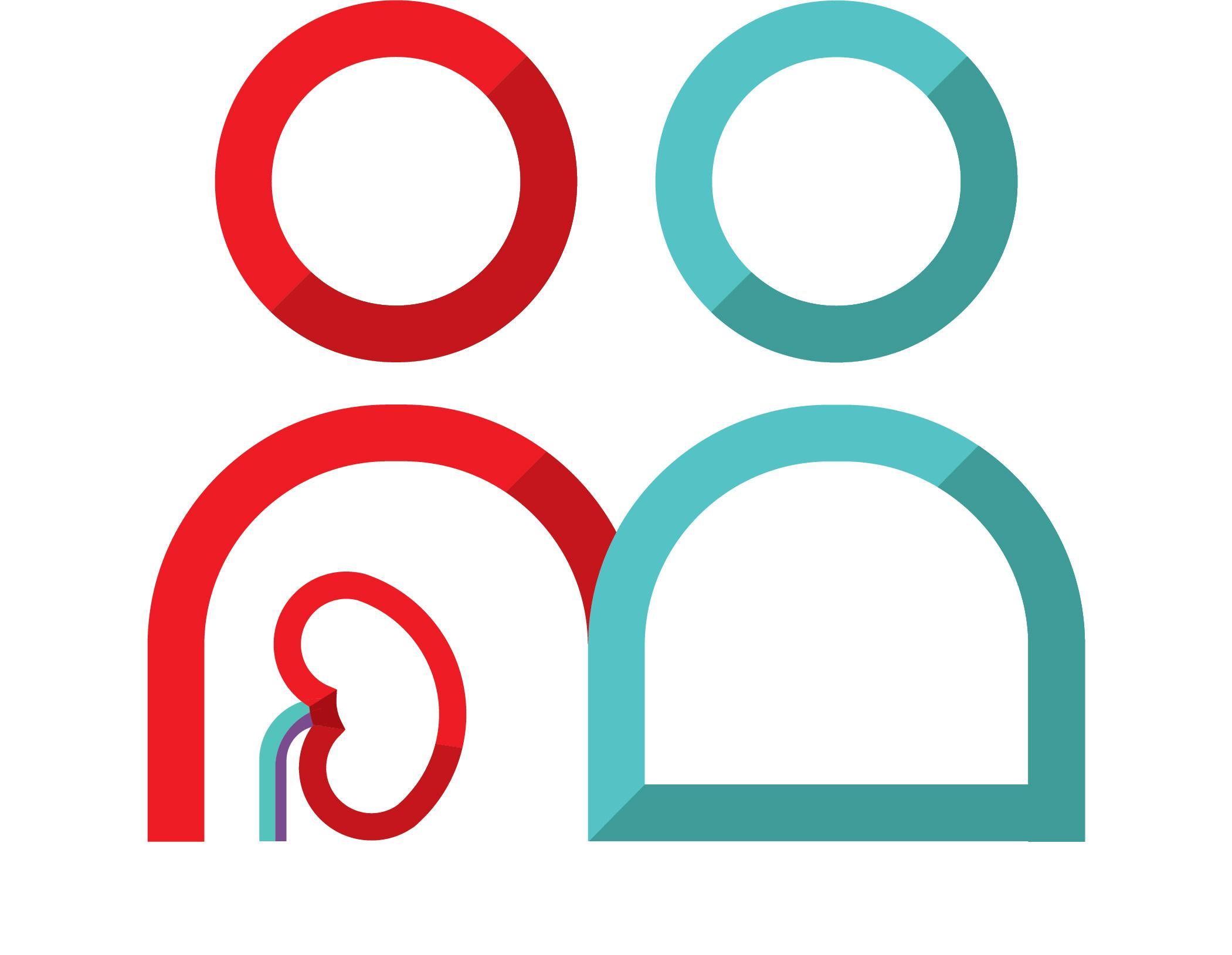